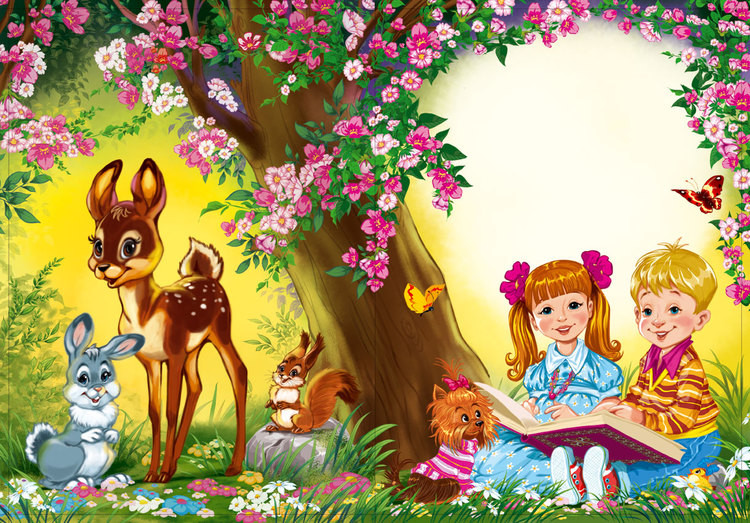 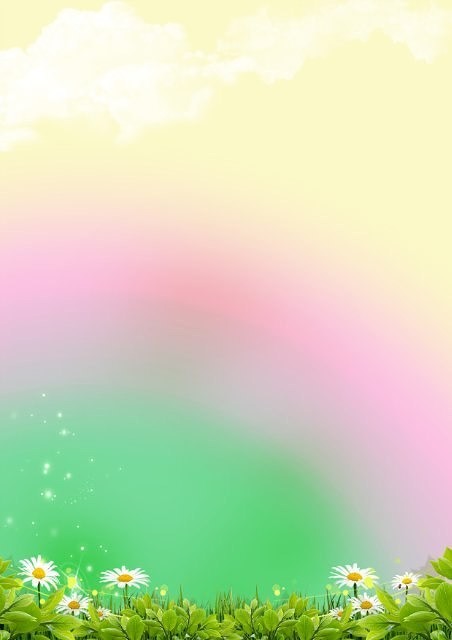 Жалобная книга природы
Воспитатель
 Береснева Н.П.МБДОУ д/с «Полянка
р.п. Шаранга 2017г.
Аннотация
                                                         Все хорошее в людях из детства!                                                   Как истоки добра пробудить?                                                   Прикоснуться к природе всем сердцем!                                                   Удивиться, узнать, полюбить!                                                   Мы хотим, чтоб земля расцветала,                                                   И росли, как цветы, малыши!                                                   Чтоб для них экология стала,                                                   Не наукой, а частью души!
        Главная задача экологического воспитания в детском саду - научить ребенка заботливому отношению к природе, бережно распоряжаться богатствами природы, воспитать защитников природы. 
        У дошкольников ещё преобладают сказочные представления о живой природе, поэтому  данное пособие «Жалобная книга»поможет заботливо относиться к  природе. Небольшие стихи от лица  животных и растений помогут усвоить правила поведения, обрести статус экологически воспитанного человека, заповедью которого станут слова:
      «Пускай я маленький, но я бесконечно сильный, потому что в мире много существ меньше и слабее меня, и можно сделать им добро, хотя бы тем, чтобы пройти мимо, не задев, не затронув».
                                                                                                                                         (Е. Леонов). 

                     В пособии использованы стихи собственного сочинения воспитателя Бересневой Н.П.
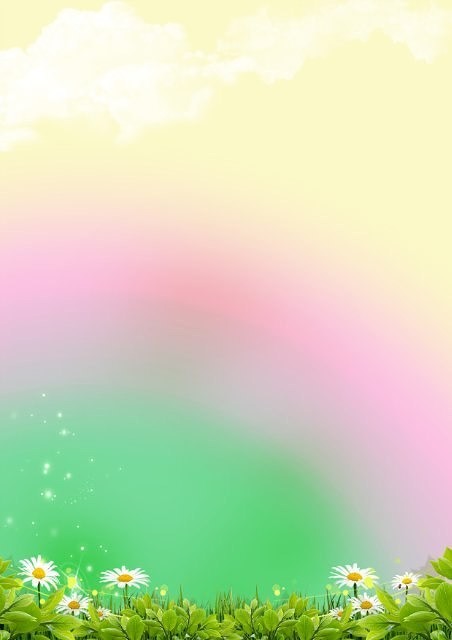 Цветы
Не губите нас,
 не срывайте нас
Мы повянем тот же час.
 И не сможем больше радовать
 бабочек пчелок и вас!
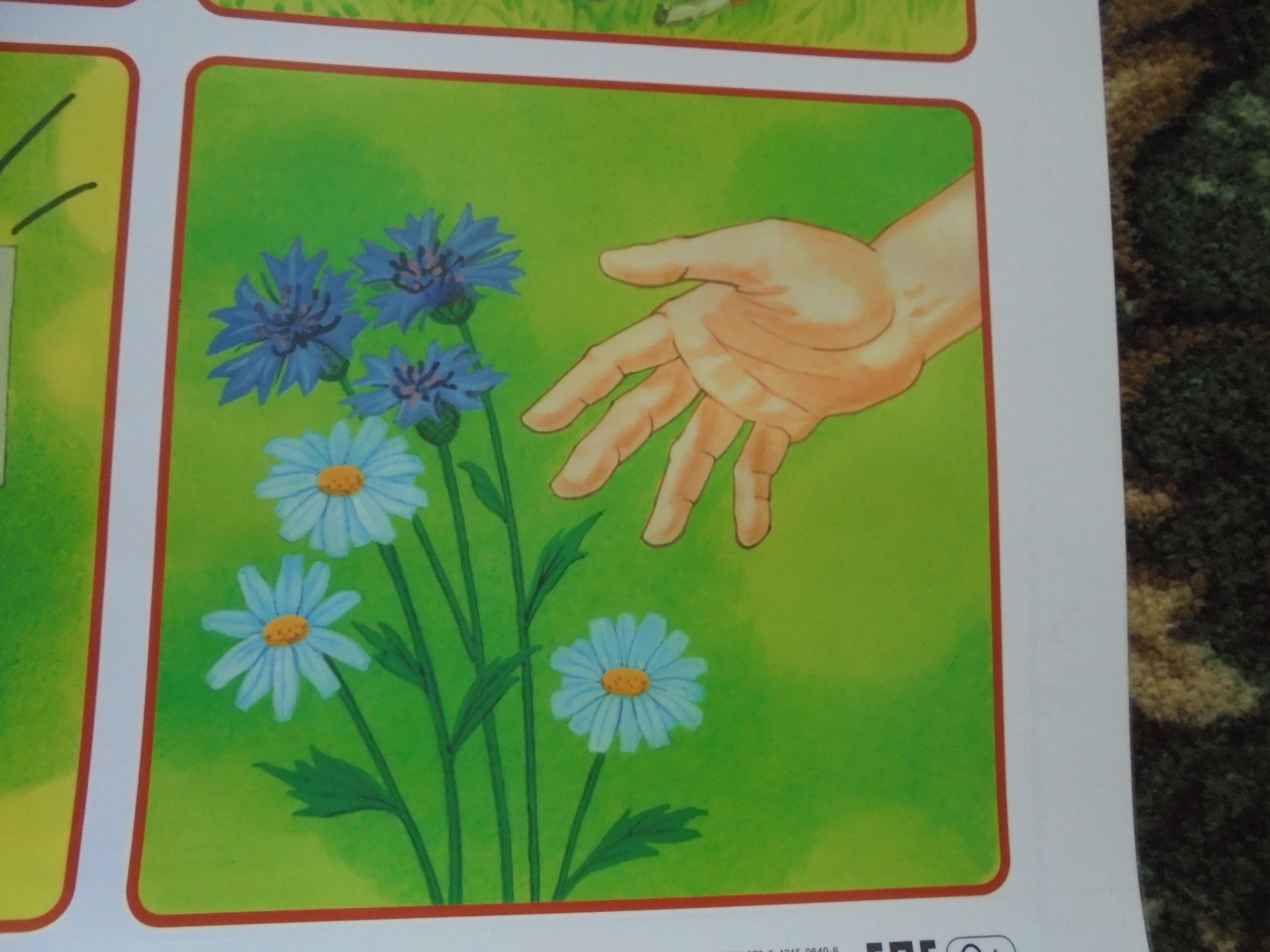 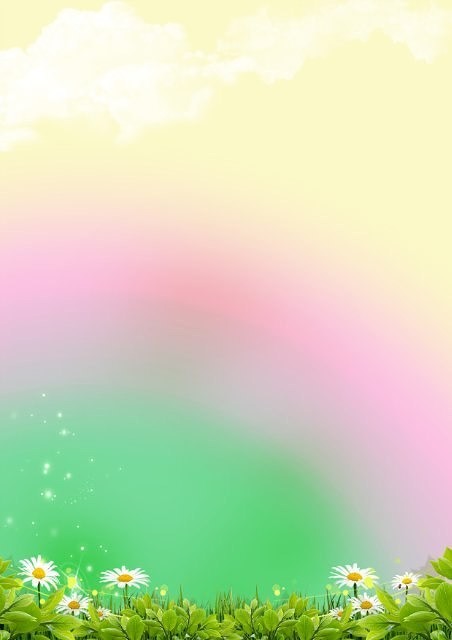 Муравьи
Очень любим мы трудиться,
У нас дружная семья.
Хоть не велики мы ростом,
Не обижайте муравья.
А муравейник ,
ведь наш дом.
Мы вместе весело живем.
Его не нужно разрушать
Должны все это понимать!
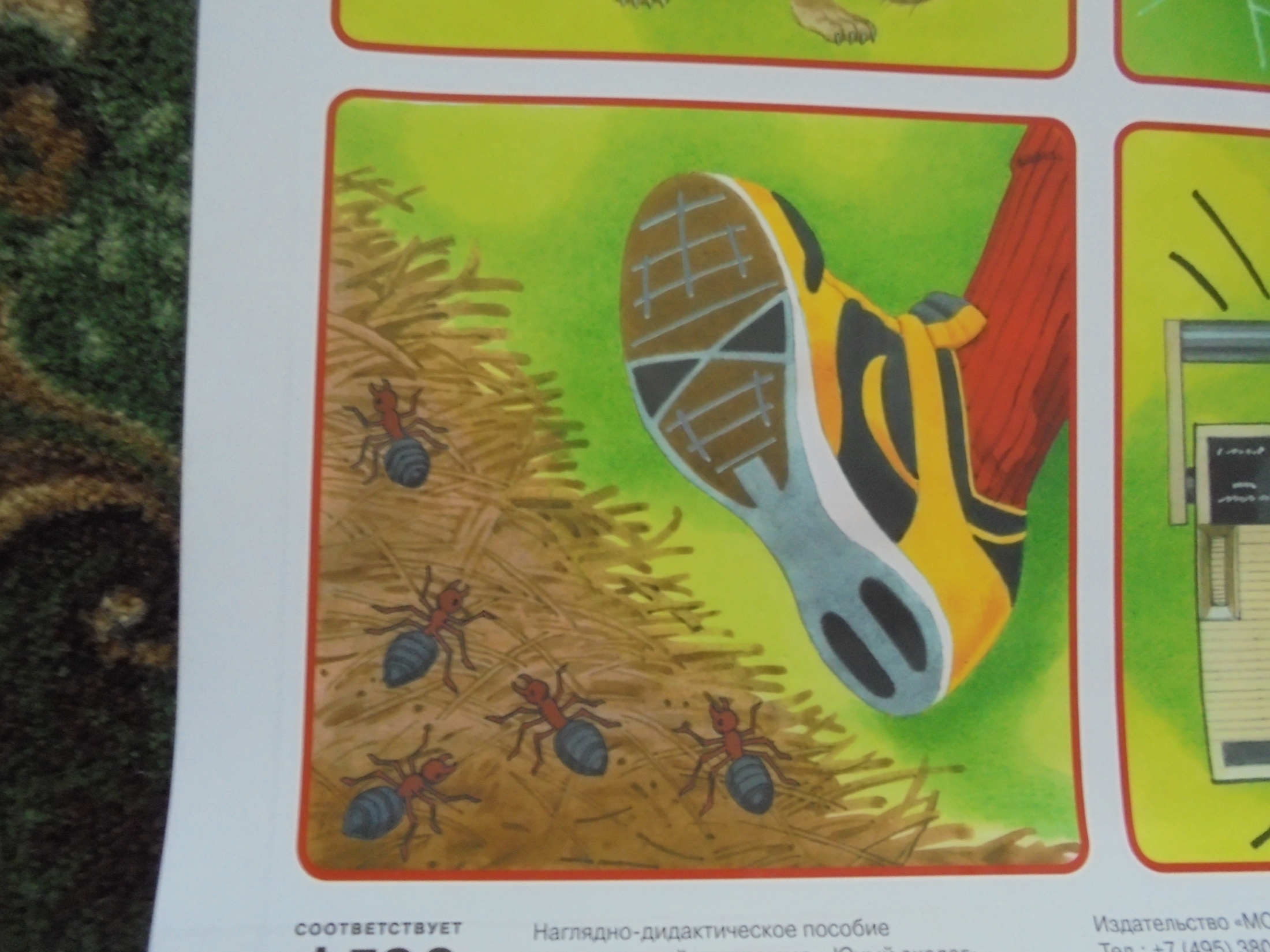 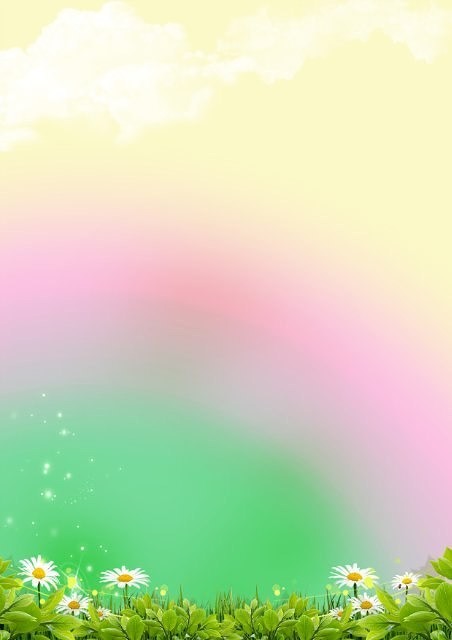 Птенцы
Не берите в руки нас,
Очень мы боимся вас!
Лучше мимо проходите,
На нас просто посмотрите.
Вот немного подрастем,
Прилетим и вам споем!
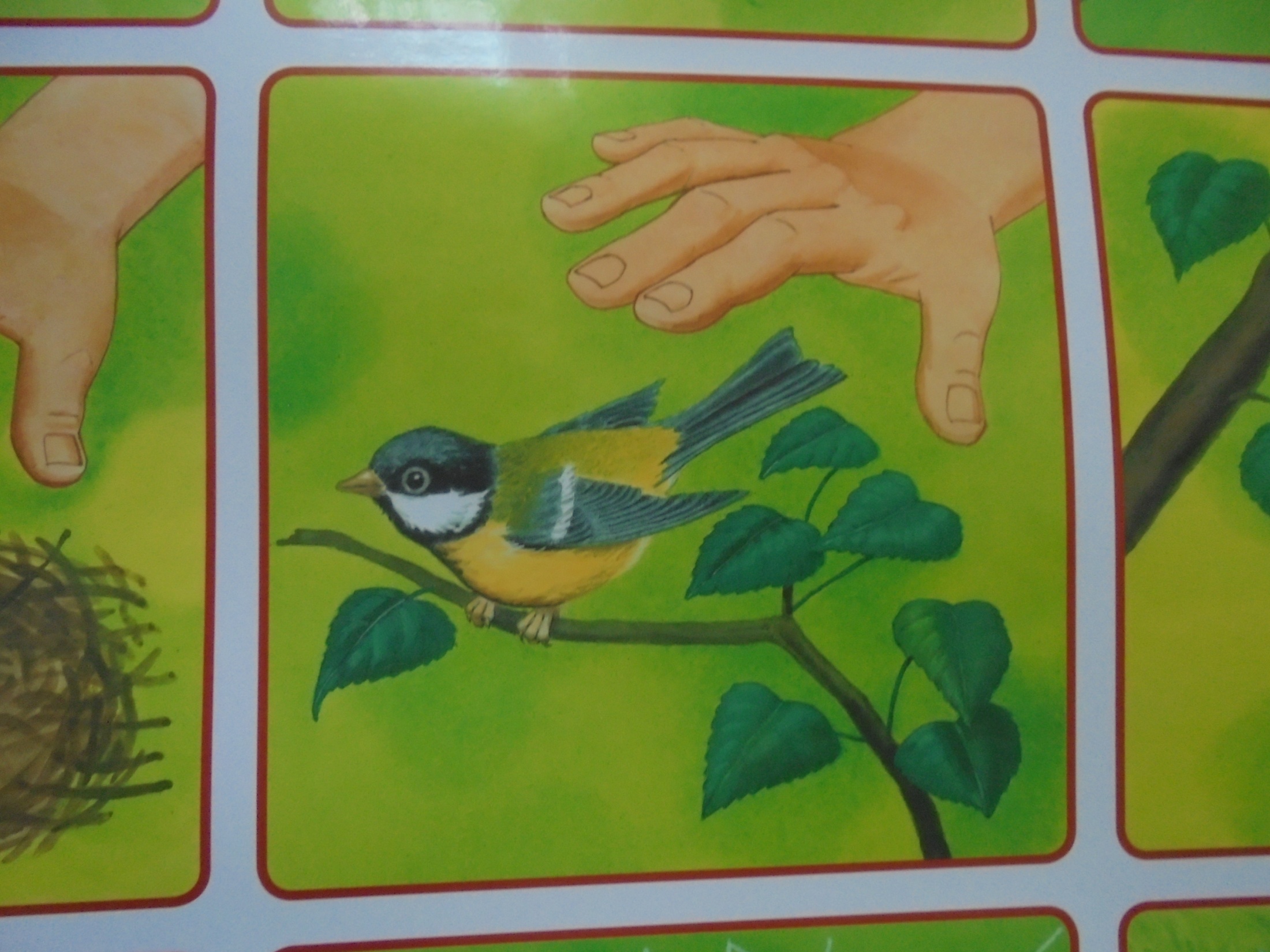 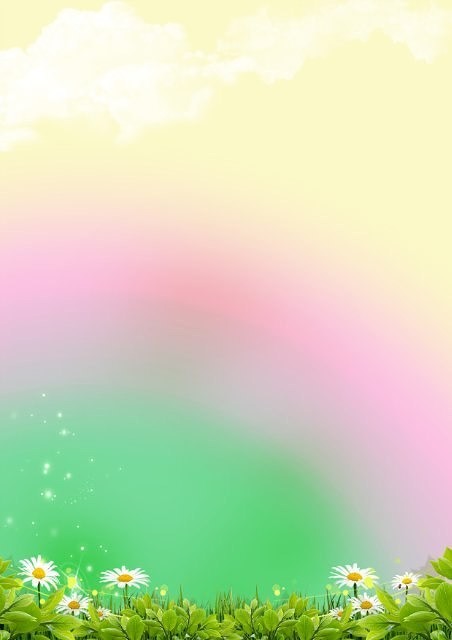 Ежик
Не надо трогать меня ребята,
И не берите меня домой.
Я не хочу жить в коробке
 иль в клетке!
Вообще-то, я житель лесной!
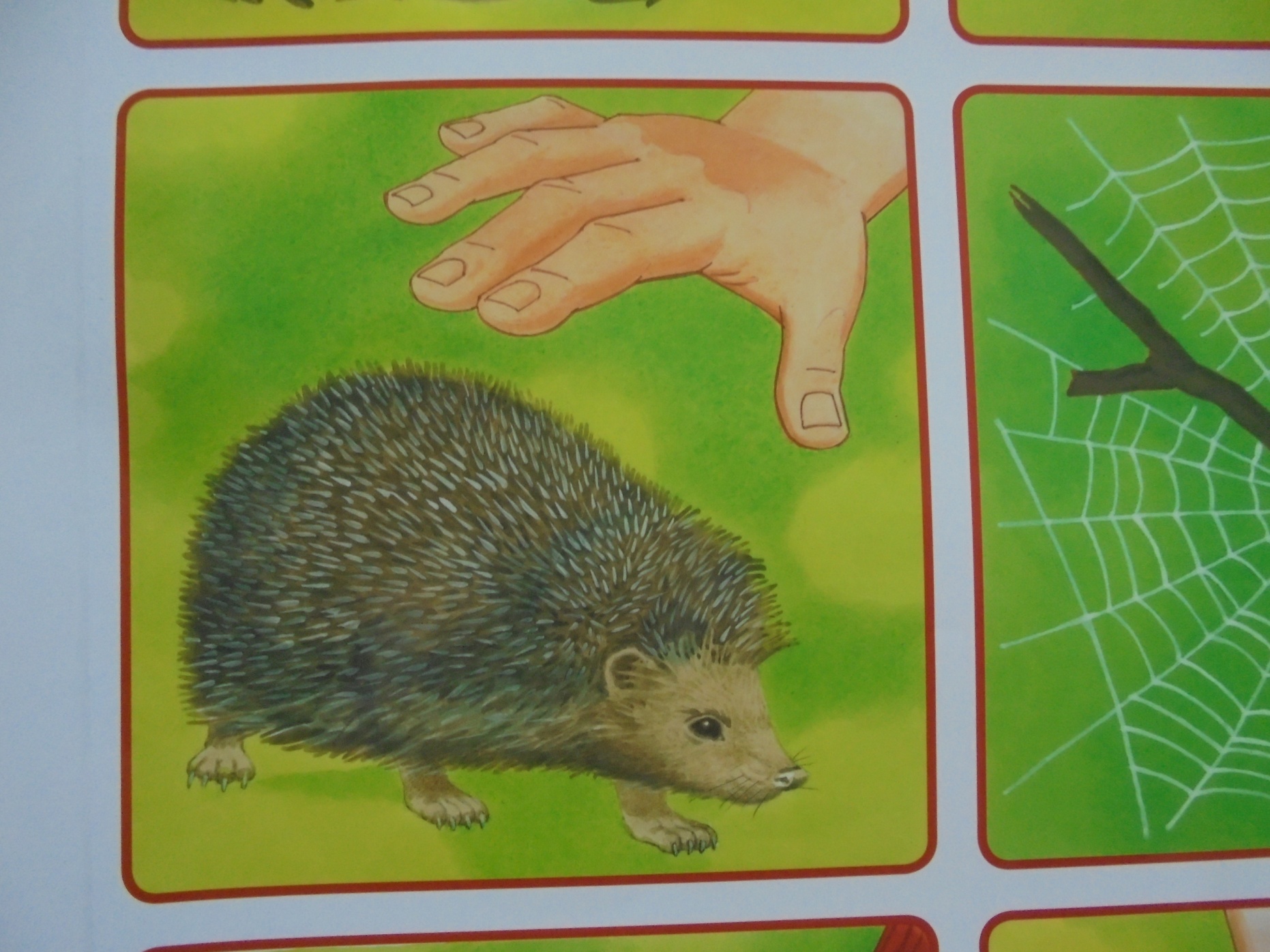 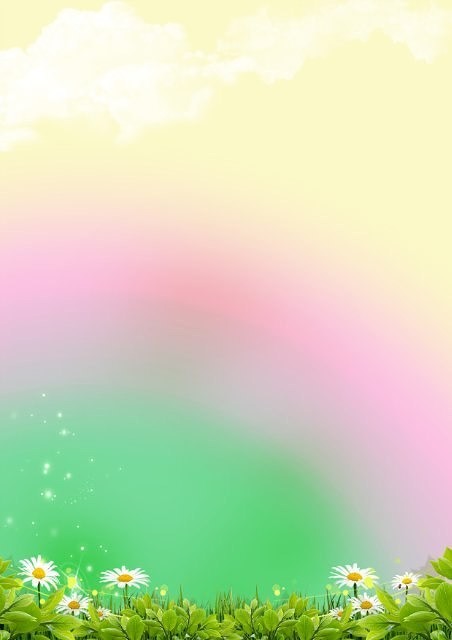 Бабочки
Любим мы порхать, кружиться
У цветочков веселиться.
Не надо сачками нас ловить!
Вы можете крылышки нам повредить.
Мы вас любим, и вы нас любите!
 Не губите нас, не губите!
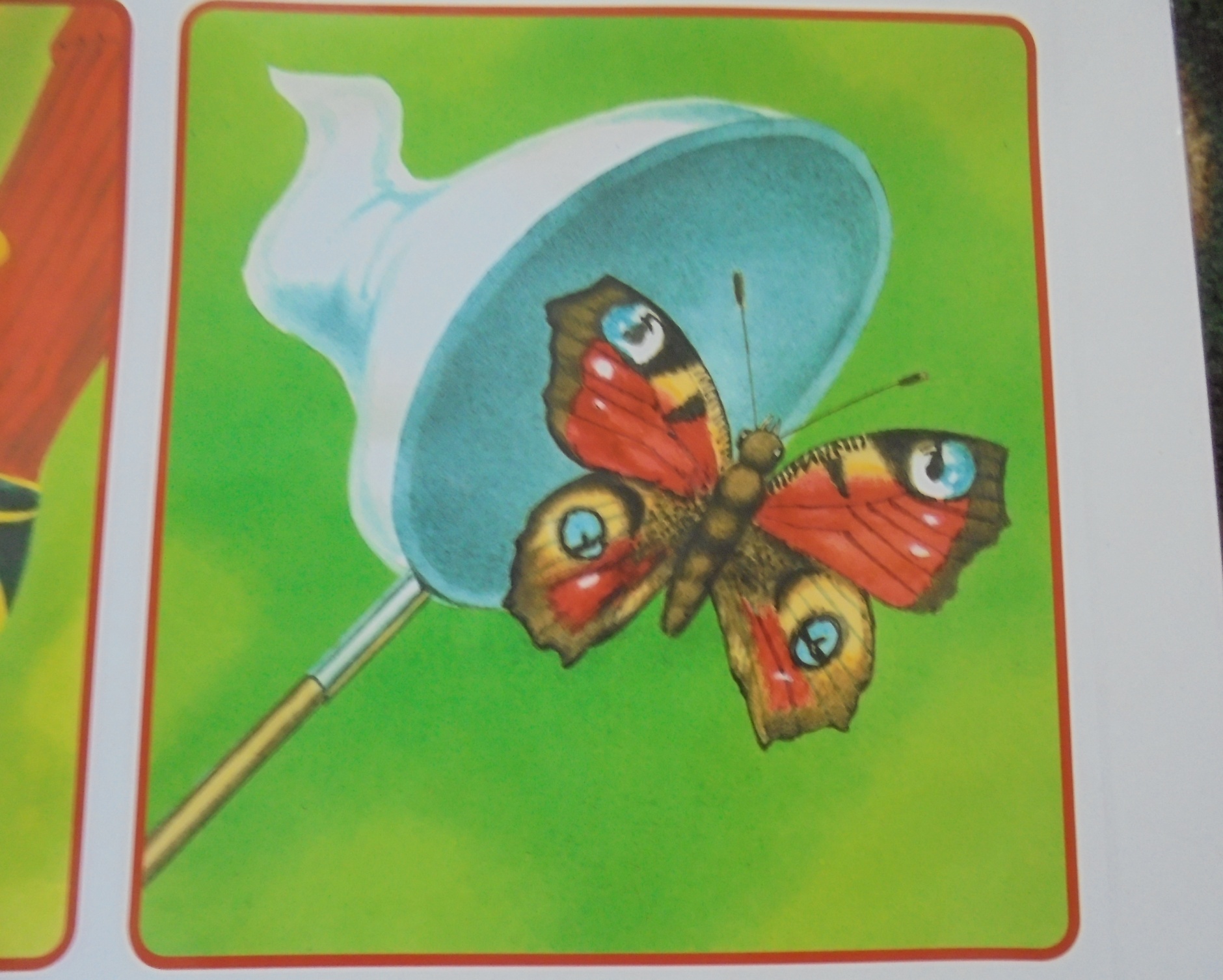 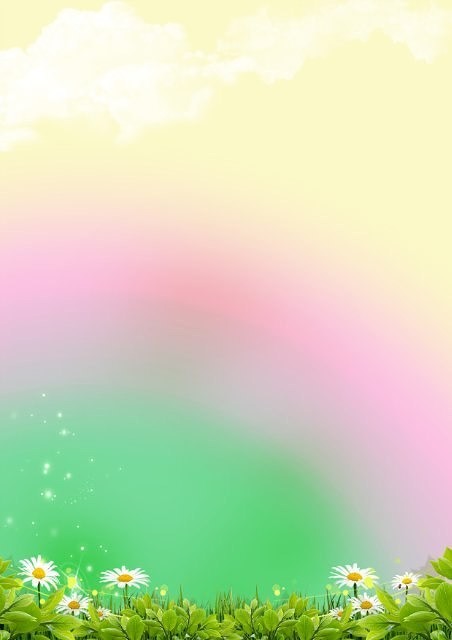 Лесные жители
Если гости придут к вам
 и раскидают всюду хлам!
Ну как, приятно будет вам!
Ведь природа наш дом
Не надо мусорить в нем!
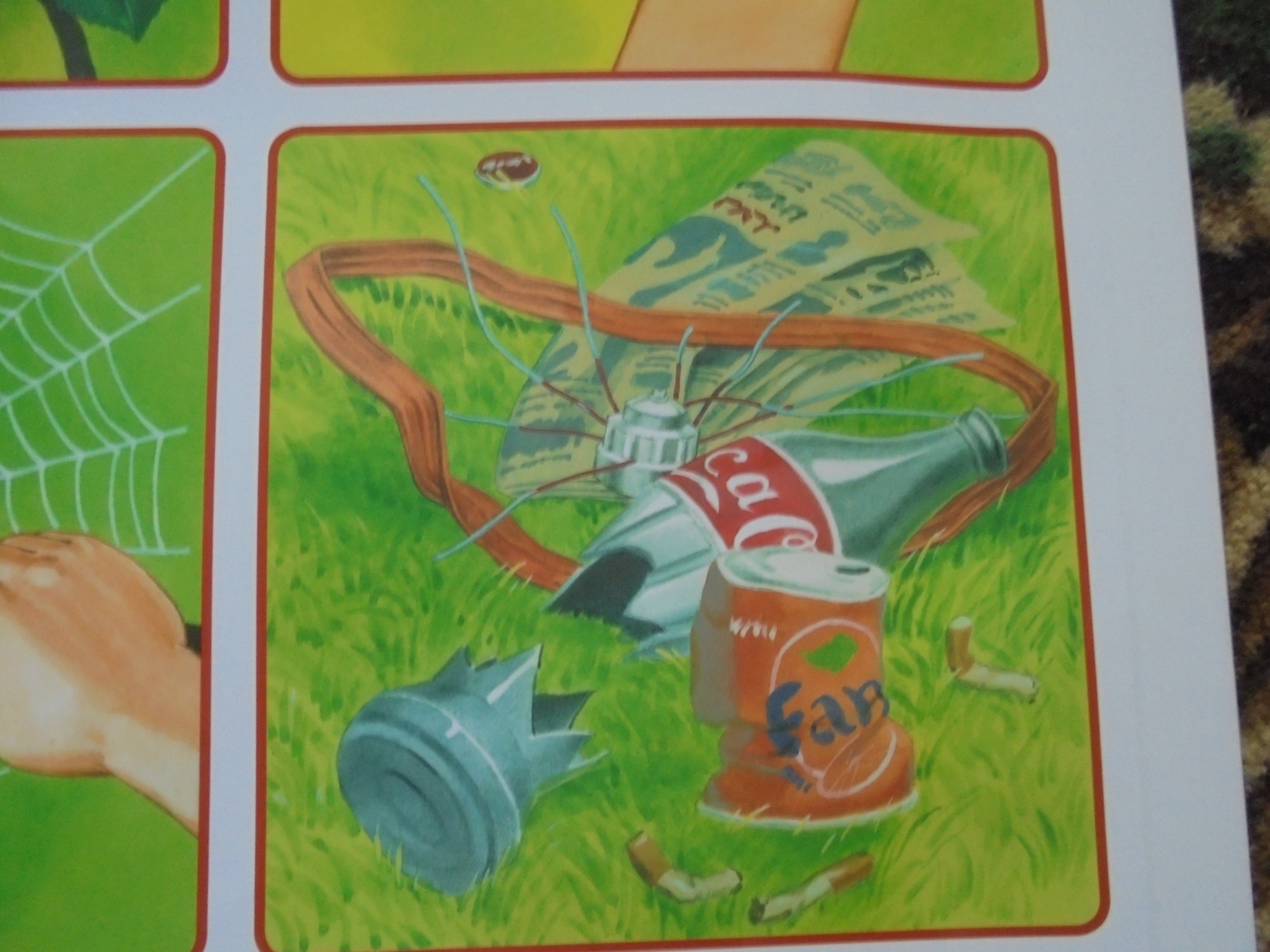